РОДИТЕЛЬСКОЕ СОБРАНИЕ
«Формирование потребности  ЗОЖ в ДОУ и повседневной жизни»
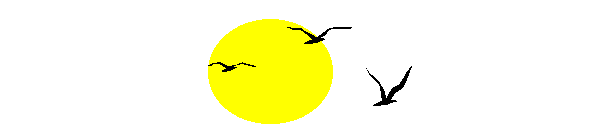 Повестка дня:
Здоровьесберегающие технологии в режиме дошкольного учреждения;
Дискуссия: «Это я знаю и могу»;
          Организационные вопросы.
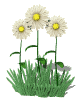 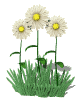 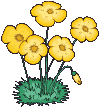 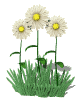 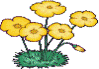 Исследования врачей
По данным НИИ гигиены и профилактики заболеваний детей за последнее десятилетие количество абсолютно здоровых детей снизилось с 23 до 15% и увеличилось количество детей, имеющих хронические заболевания, с 16 до 17,3%. В среднем по России на каждого дошкольника приходится не менее двух заболеваний в год.
«Здоровье» Педиатр А.Ф. Виноградов
Приблизительно 20-27% детей относится к категории часто и длительно болеющих. Почти 90% детей дошкольного возраста имеют стандартные отклонения в строении опорно-двигательного аппарата - нарушение осанки, плоскостопие, неравновесный мышечный тонус, слабость мышц брюшного пресса.
ФГОСТ
Проект ФГОСТ дошкольного образования определяет следующие задачи в образовательной области «Физическое развитие»: становление ценностей здорового образа жизни, овладение его элементарными нормами и правилами (в питании, двигательном режиме, закаливании при формировании полезных привычек).
 Что же включает в себя понятие "здоровый образ жизни"?
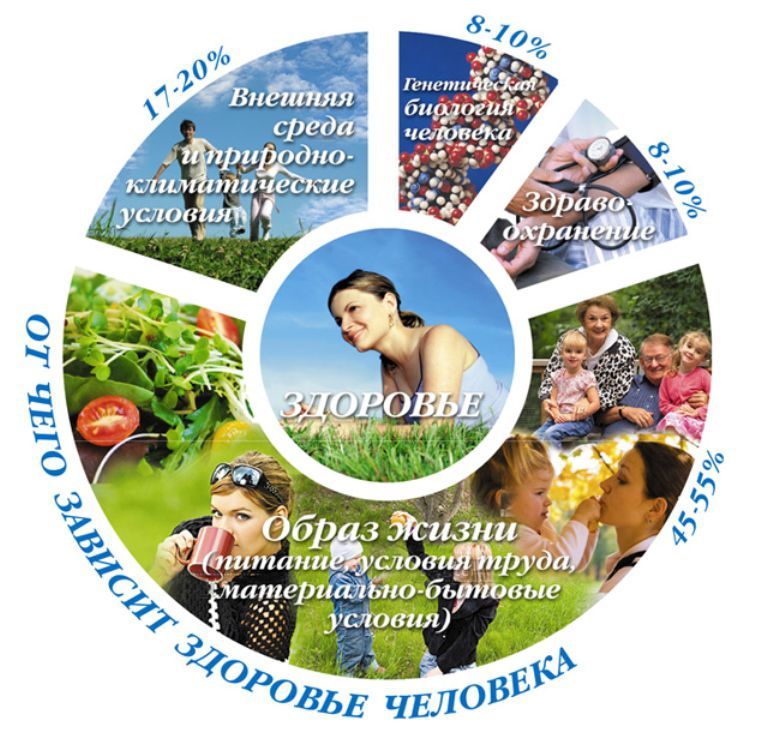 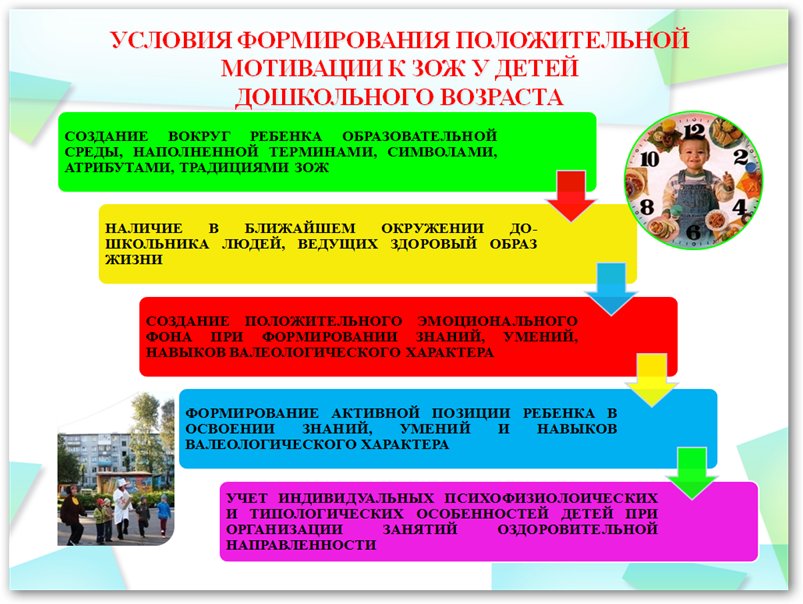 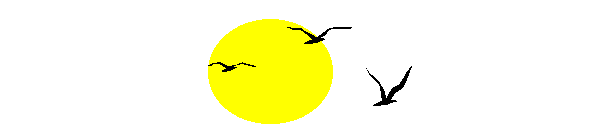 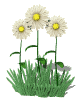 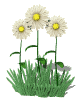 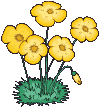 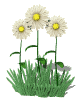 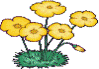 Забота о здоровье
Задача укрепления здоровья детей является необходимым условием их всестороннего развития и обеспечения нормальной жизнедеятельности растущего организма. Чтобы сохранить и улучшить здоровье ребенка в один из самых ответственных периодов его жизни, необходима огромная, каждодневная работа и дошкольном образовательном учреждении, и в семье, на протяжении всей жизнедеятельности.
Нестандартное оборудование
Тезис
Запланированные и проведённые мероприятия наглядно указывают на то, что в дошкольном возрасте закладываются фундаментальные ценности и строятся отношения ребенка с самим собой и окружающим миром. И именно детский сад может выступить в роли своеобразного центра пропаганды здорового образа жизни, воспитания культуры семьи, формирования   знаний, умений и навыков по различным аспектам сохранения и укрепления здоровья, как детей, так и взрослых.
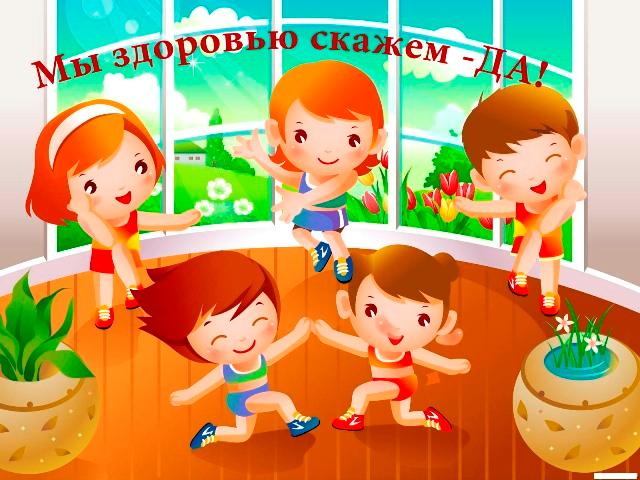 Будьте здоровы!
Дерзайте! 
Старайтесь быть примером для своего ребёнка!
Знайте, что ЗДОРОВЬЕ- главная ценность на свете!
 Стремитесь сохранить и укрепить жизненный потенциал вашего ребёнка!
Не откладывайте на завтра то, что можно сделать сегодня!
Помните, только совместными усилиями Ваш ребёнок будет ЗДОРОВ!